Caesarea Filipova
Informace o Caesarei Filipově
• Caesarea Filipova je starověké město na jihozápadním úpatí hory Hermon (ta měří 2 814 m n. m., pro srovnání nejvyšší hora České republiky Sněžka měří 1 603 m n. m.).• Caesarea Filipova v současné době již není obývaná a je v rozvalinách.• Poblíž města pramení řeka Jordán.• Caesarea Filipova ležela nedaleko „pobřežní cesty“, o níž hovoří kniha Izajáš. Po této cestě pochodovalo ve starověku mnoho armád.
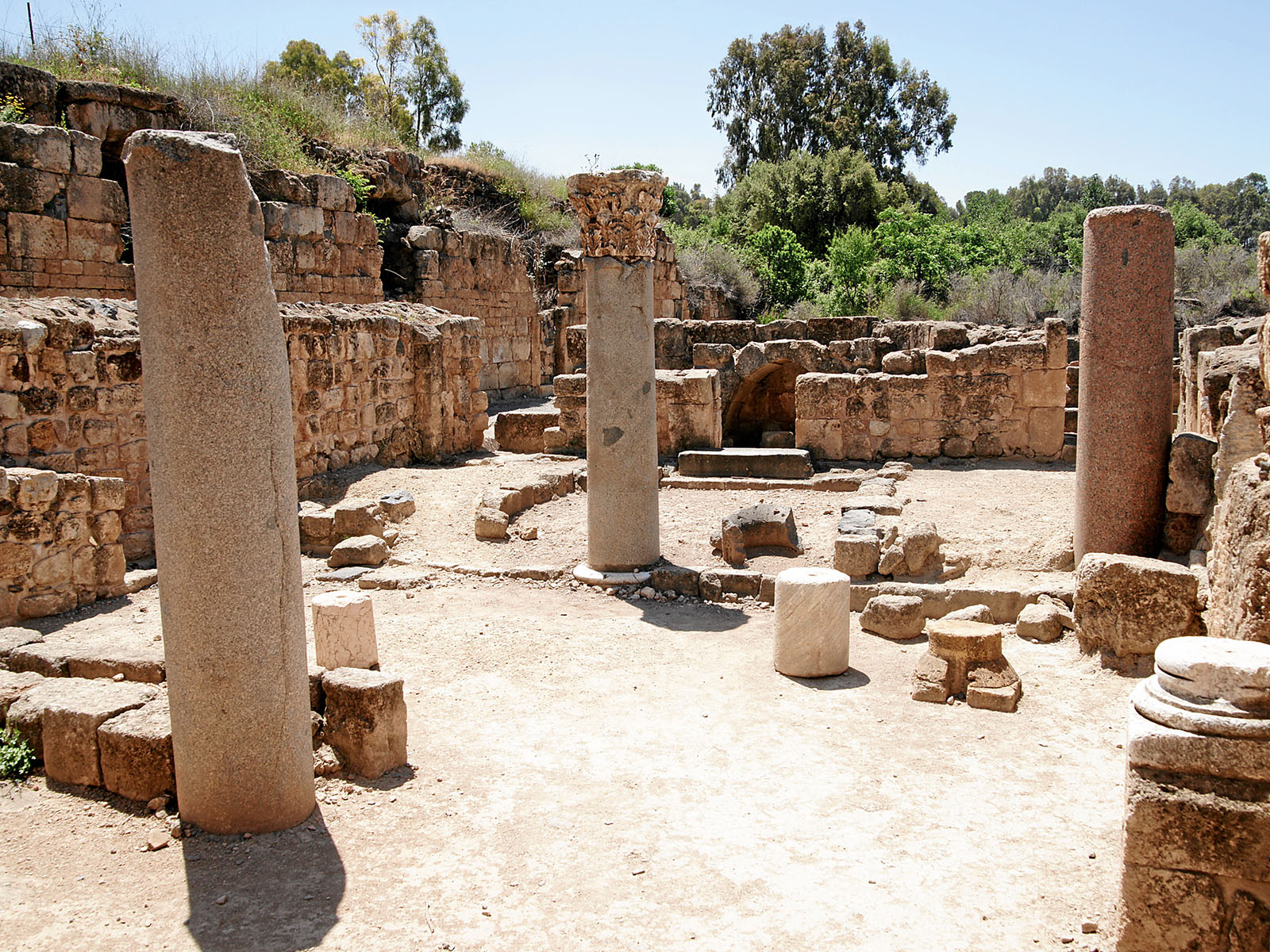 Bývalá synagoga
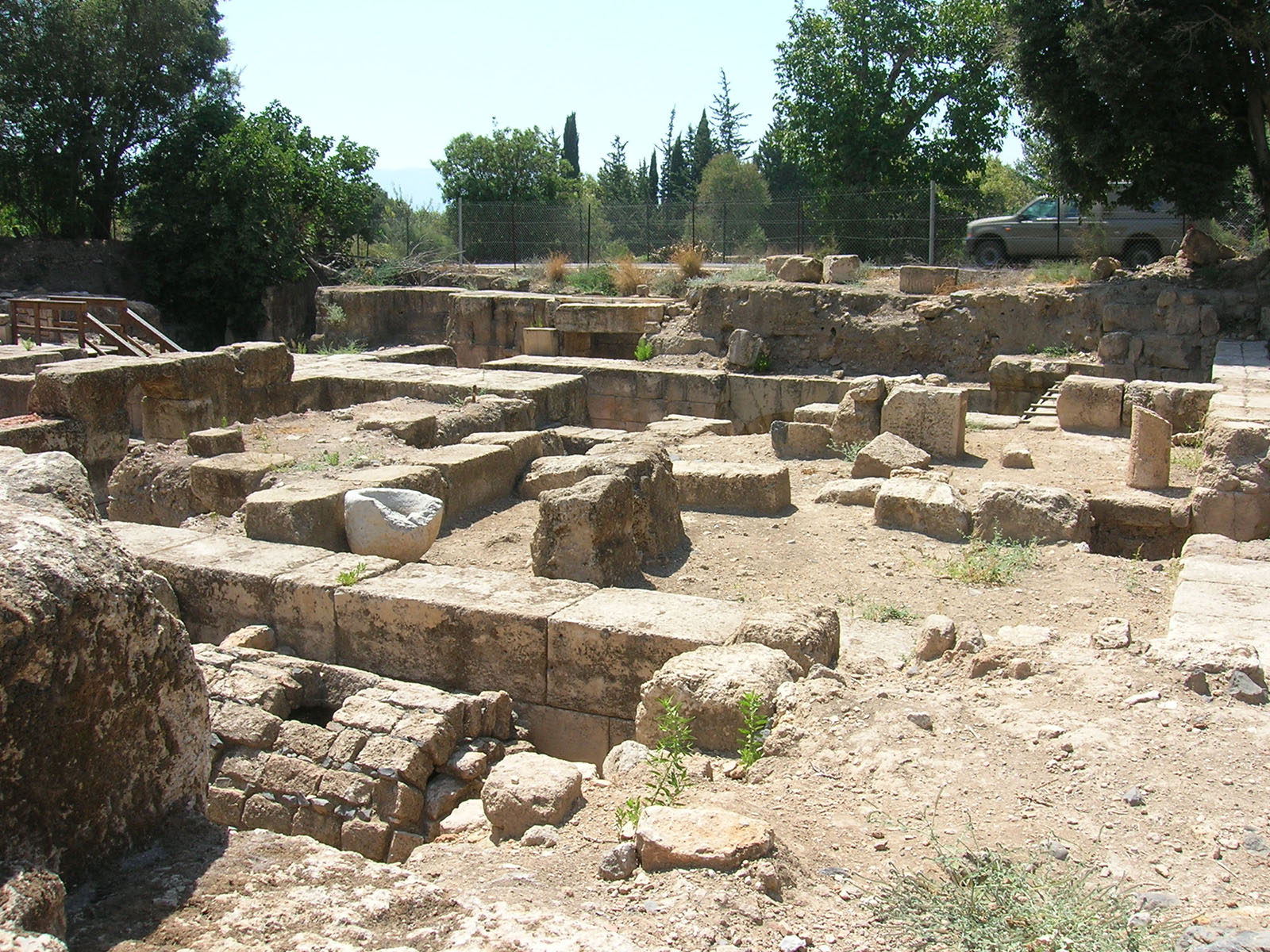 Caesarea Filipova
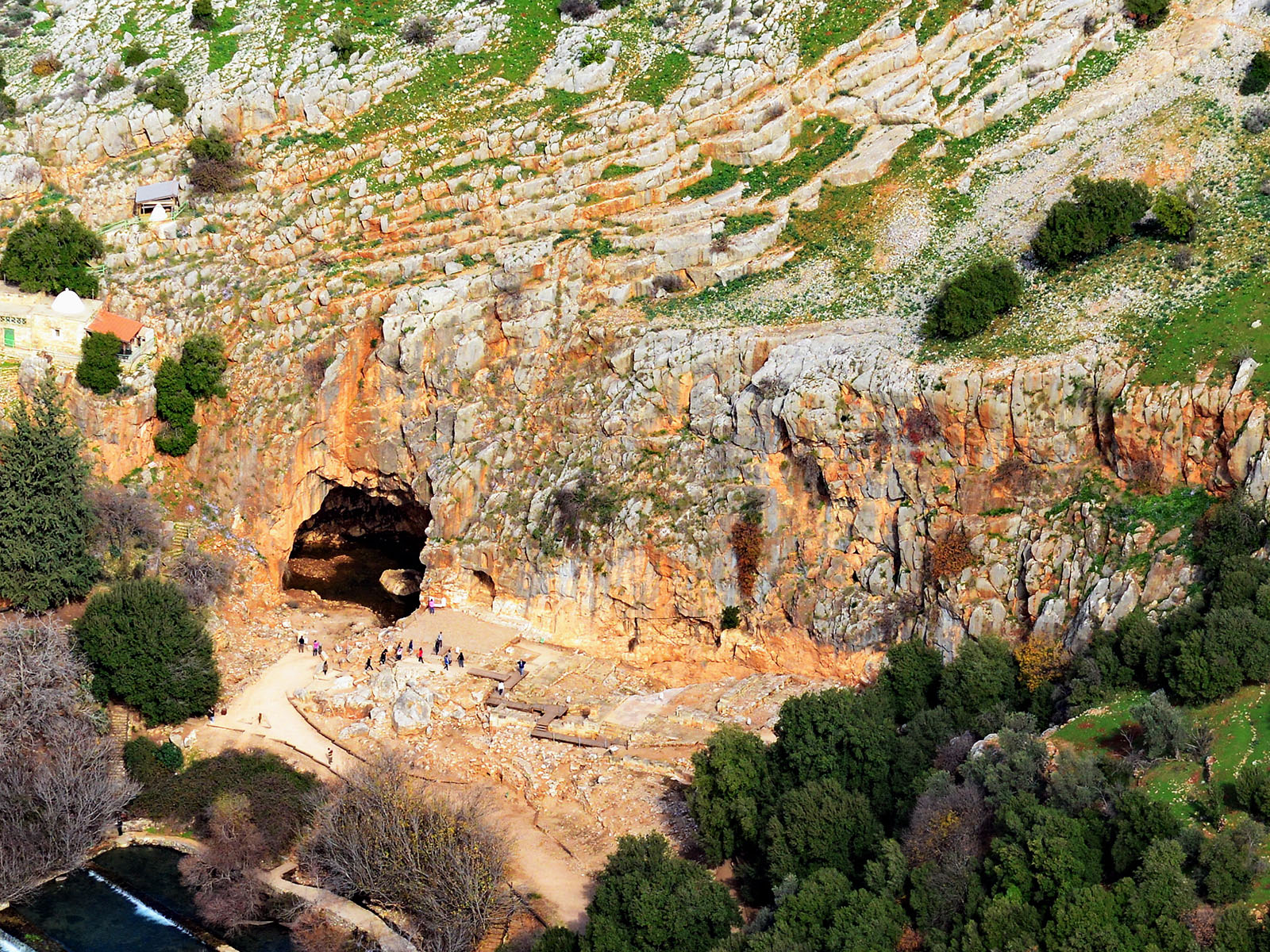 Jeskyně Banias
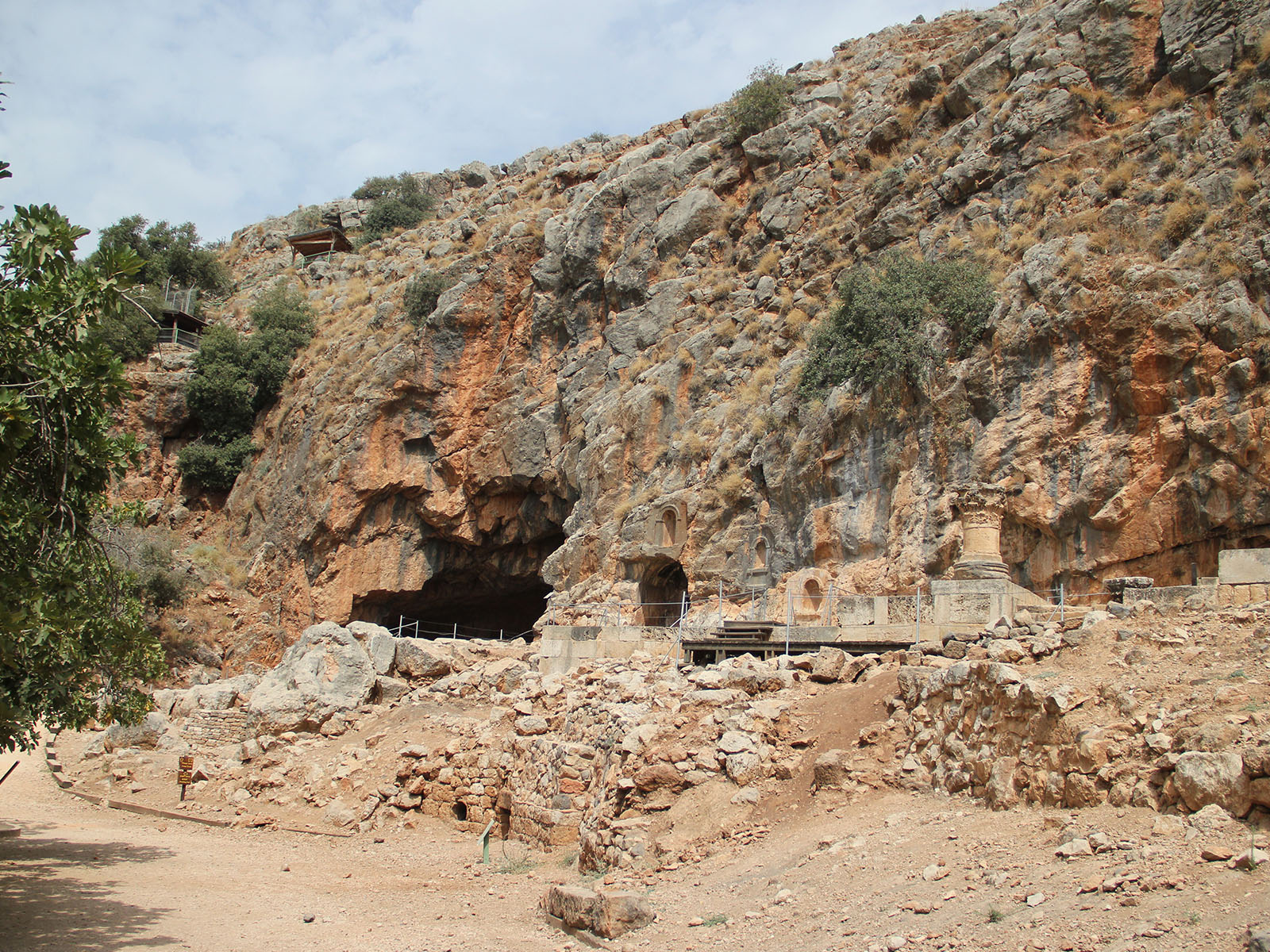 Jeskyně Banias
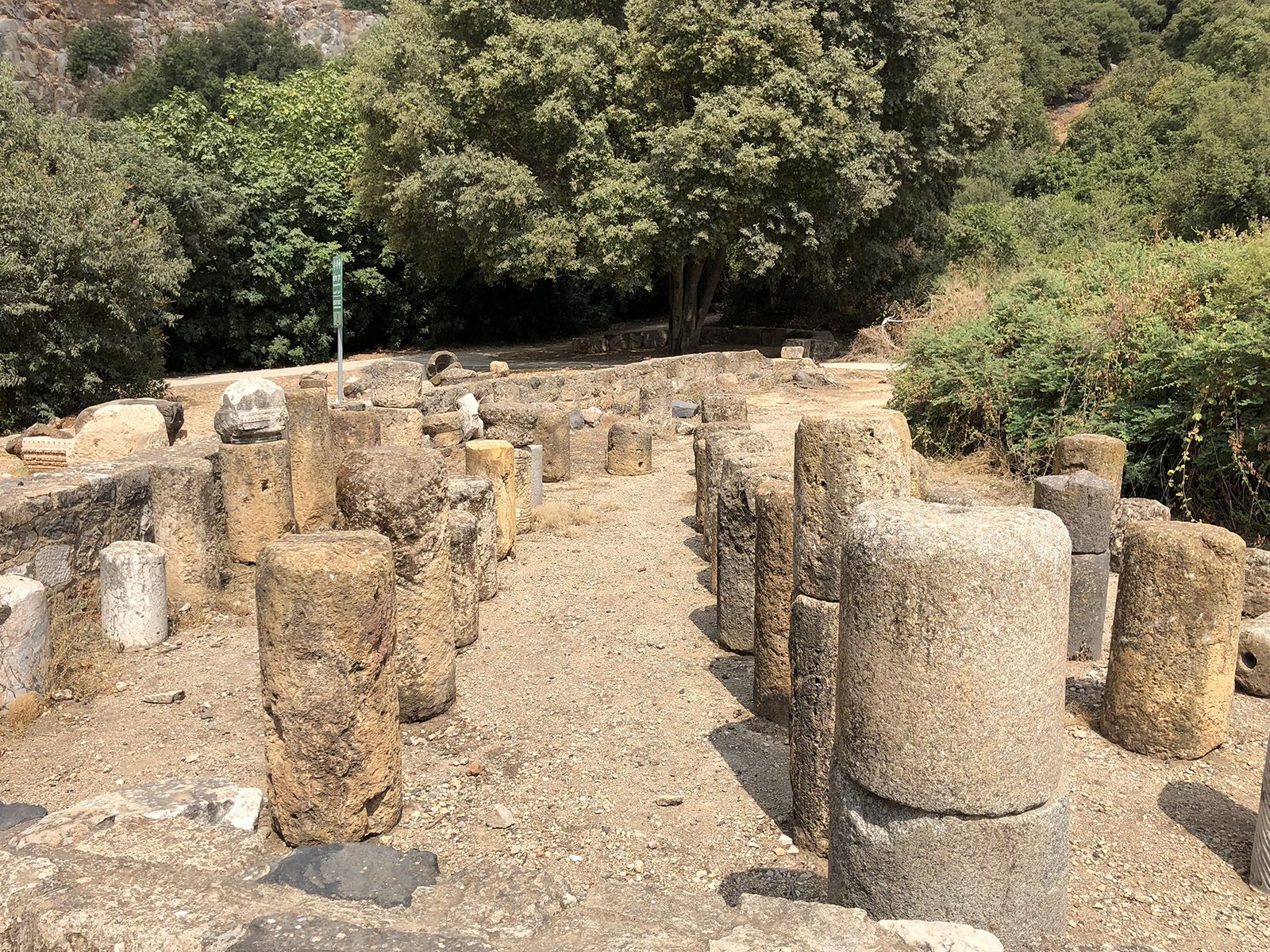 Starořímské sloupořadí